Письмо
3 класс
Учитель: Янина Татьяна Сергеевна
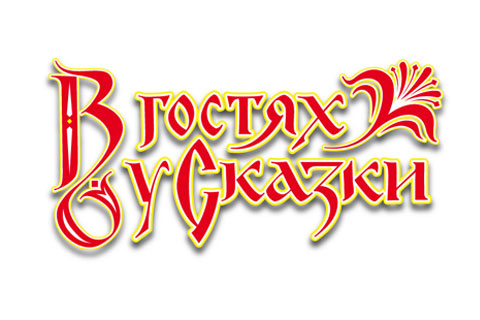 Формой он похож на мяч.Был когда-то он горяч.Спрыгнул со стола на полИ от бабушки ушел.У него румяный бок…Вы, узнали?
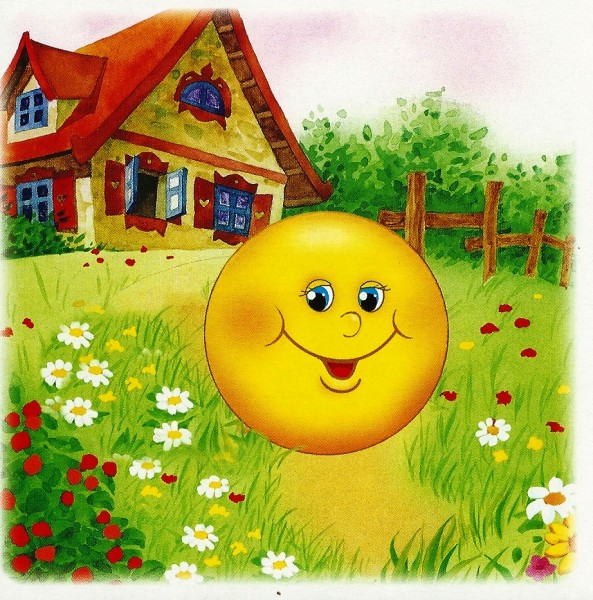 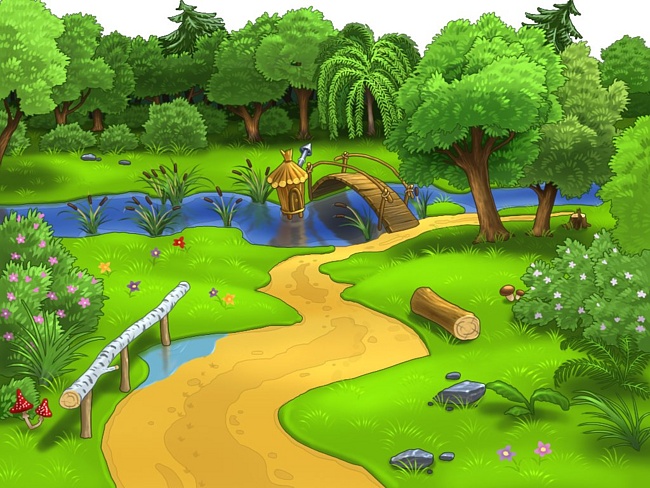 К
И
А
Н
З
И
Р
П
[Speaker Notes: G]
Словарная  работа
Не живая, а идет,Неподвижна - а ведет.
дорога
Шоссейная дорога
Проселочная дорога
Родственные слова
дорожка
дорожная 
дороженька
Составить предложение
По, катится, дорожке, колобок, лесной.
Работа с цветными полосками
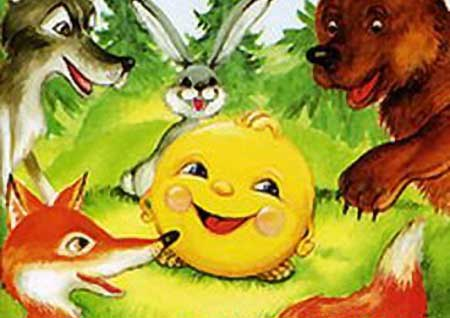 Физминутка
Работа по учебнику
С.181, упр. №12
Подобрать признак по характеру героя.  
                
Волк-
Лиса-
Заяц-
Осёл-
Отгадай слово
Подобрать признаки
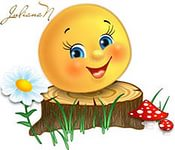 Спасибо за урок!
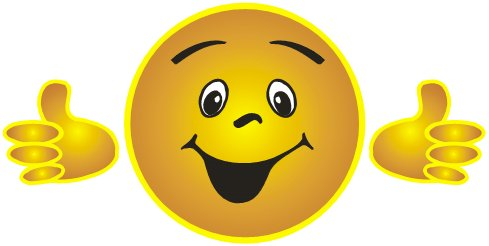 Ссылки:
http://pinme.ru/pin/50b36492be0470243c000026/
http://pinme.ru/pin/50b36492be0470243c000026/
http://vk.com/wall-5608057_499447
http://www.chudopredki.ru/page/471/
http://pinme.ru/pin/50b36492be0470243c000026/
http://antalpiti.ru/razvitie-rechi
http://allforchildren.ru/rebus/rebus20.php?page=10
http://vdetskommire.ru/wp-content/uploads/2012/03/%D0%B2%D0%BE%D0%BB%D0%BA.jpg
http://kk.docdat.com/docs/index-365994.html?page=2
http://uploadimages.org.ua/walpapers/10881-samye-krasivye-dorogi-planety.html
http://clubs.ya.ru/4611686018427396928/replies.xml?item_no=473146